Improving Medication Adherence through Innovative Packaging:
A History of Success
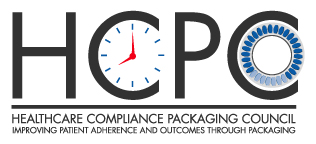 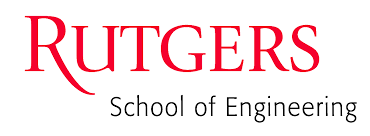 Walt Berghahn
Executive Director
The Healthcare Compliance Packaging Council
Adjunct Professor, Pharmaceutical Packaging, Rutgers Engineering
Healthcare Compliance Packaging Council
Mission: To advance the use of compliance-prompting packaging to improve medication adherence, patient safety and patient health outcomes
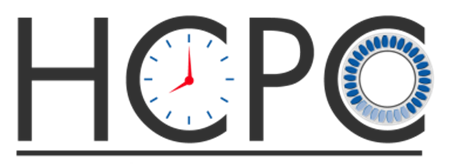 1955
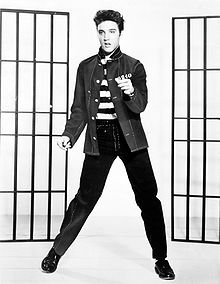 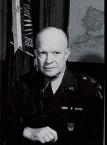 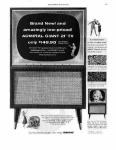 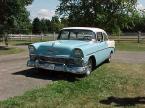 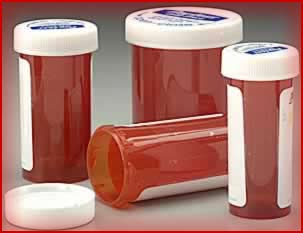 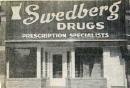 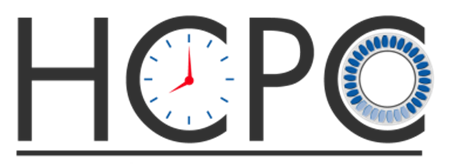 2017
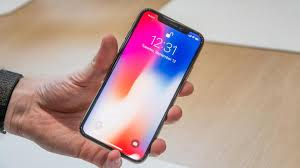 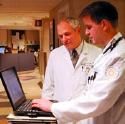 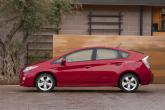 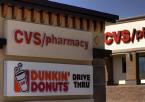 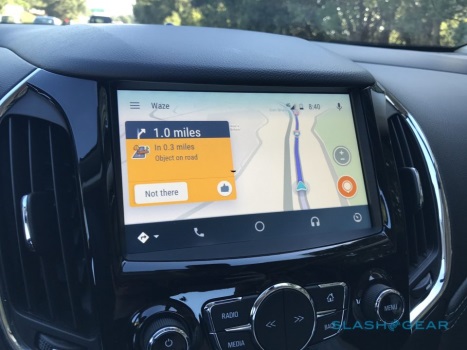 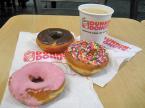 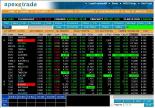 62 years of evolution
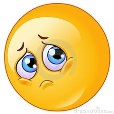 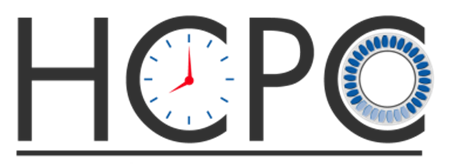 Can pharmaceutical packaging  help with the opioid epidemic?
The short answer is YES but different package features can address different aspects of the problem:
Which do we need ? Where do we need them?
Help track dosing times
Help with unintentional overdosing
Help communicate between patient and caregiver
Help track when doses go missing (theft)
Help protect doses from environment (stability)
Help detect counterfeit or gray market product
Under DSCSA with serialized packs
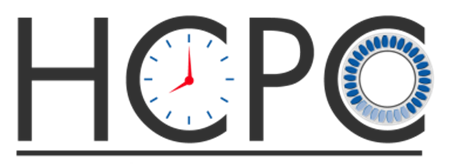 Unit of use, functional commodity packaging
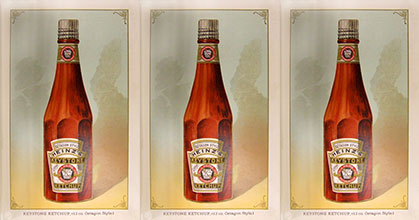 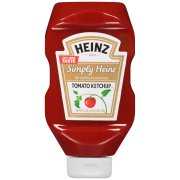 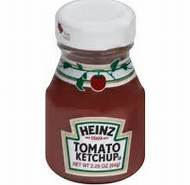 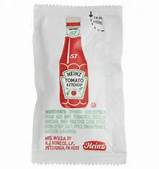 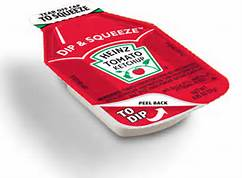 Re-engineered packaging for commodity products, same need for pharmaceuticals
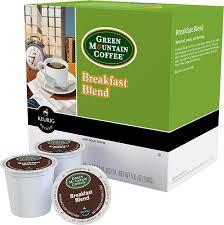 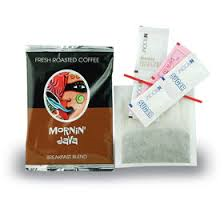 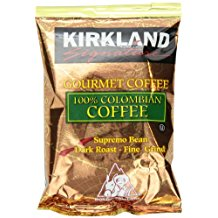 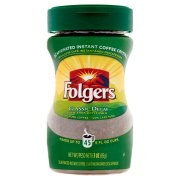 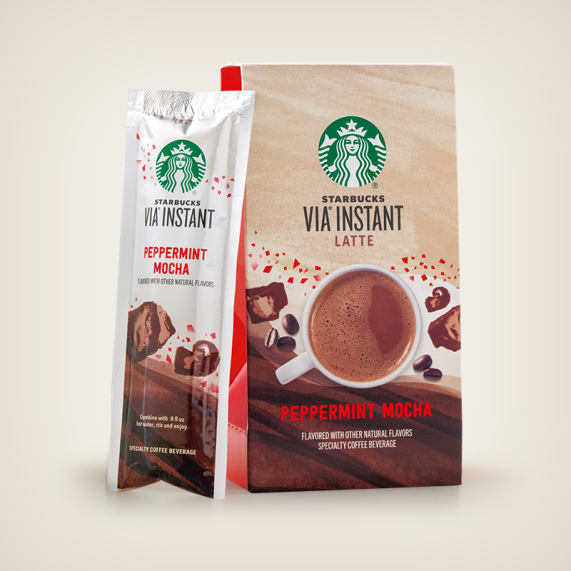 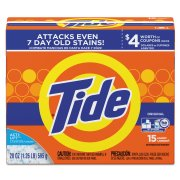 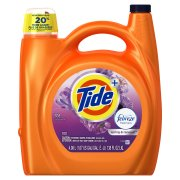 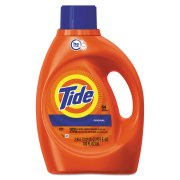 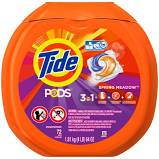 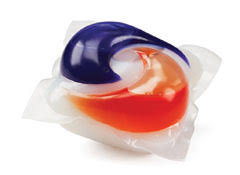 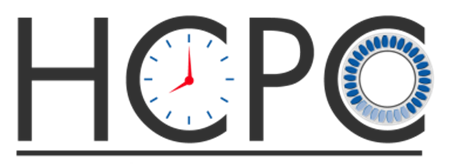 Functional medical packaging: Transdermals
Nicotine 
Fentanyl
Morphine
Birth Control
Scopolamine
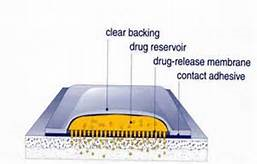 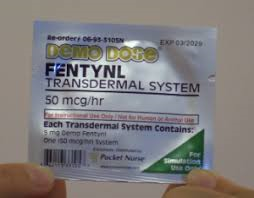 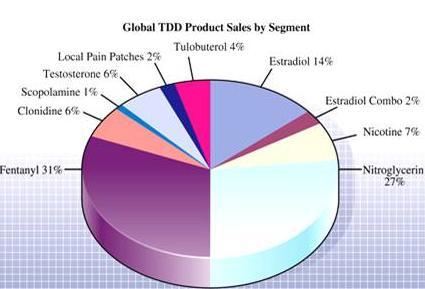 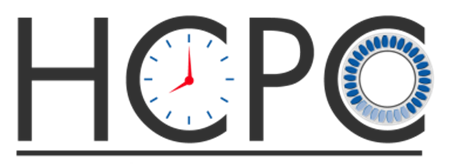 Functional medical packaging: Auto-injectors, injector pens, kits
Insulin
Epinephrine
Humira (psoriasis)
Enbrel (rheumatoid arthritis)
Lovenox (anti-coagulent)
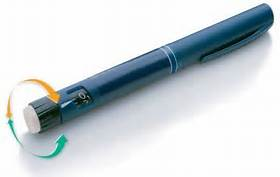 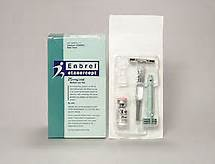 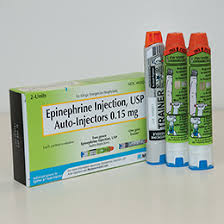 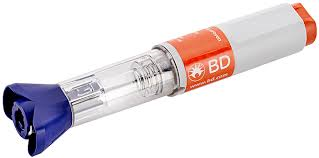 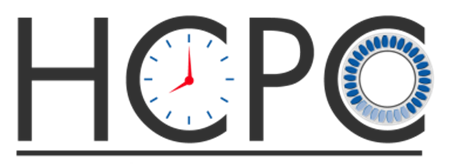 Functional medical packaging: Inhalers
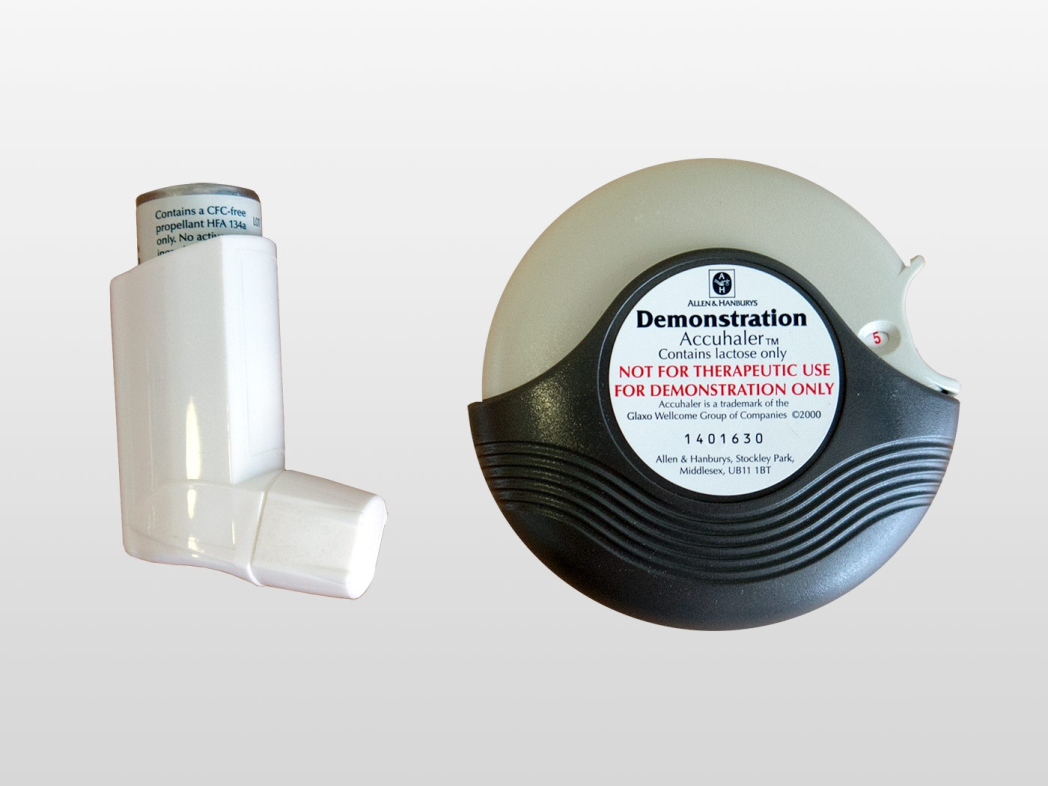 Bronchitis
Asthma
COPD
Emphysema
Diabetes (developing)
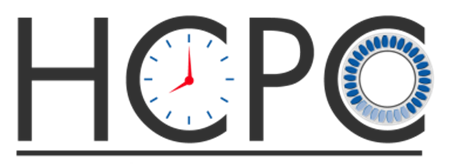 Functional pharmaceutical packaging:Solid dose
Compliance Prompting Packaging can offer visual confirmation of daily doses taken 
For the patient and the caregiver
Reminder of disease being treated
Reminder of why this drug is important
All passive features but critical communication
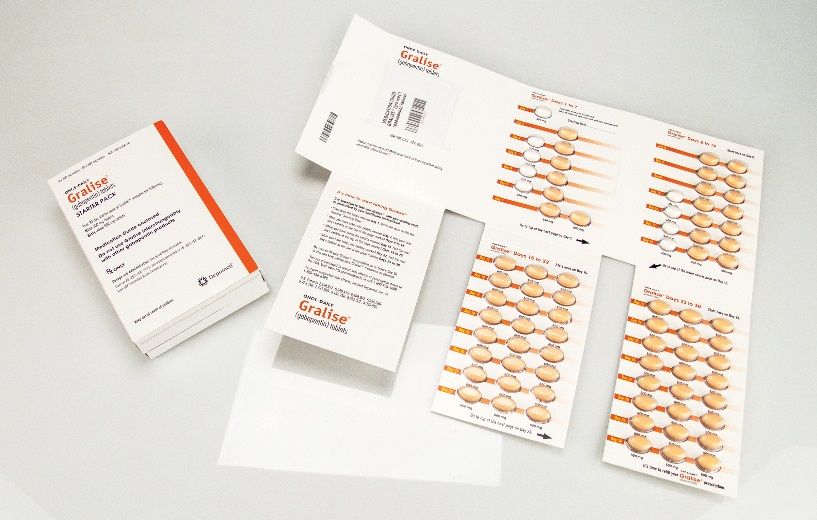 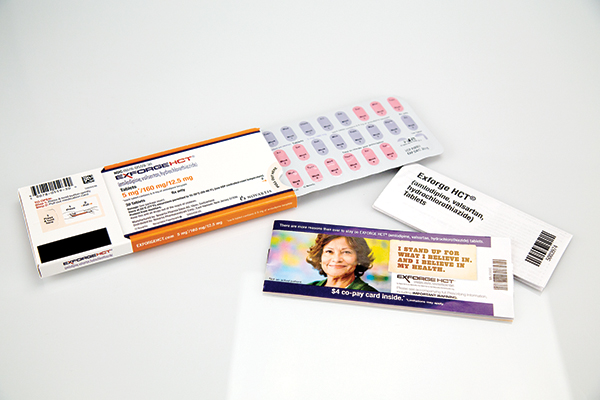 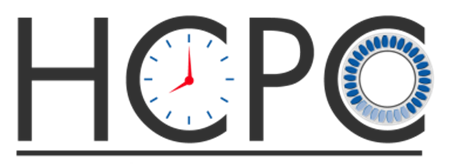 U.S. Institutes of Medicine (IoM), National Academy of Sciences, Preventing Medication Errors, August 2006
Page 250: “ The strategy of using calendar blister packs could help large numbers of patients (including seniors, children, and those challenged by cognitive, physical or functional impairment) take their medication more reliably and safely, and enhance their treatment outcomes.”
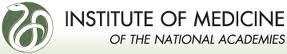 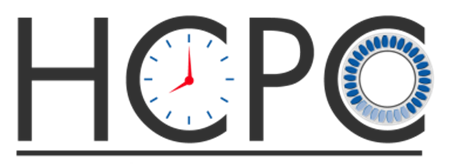 Must be some great new idea, these calendar packs, right ?
Original CPP Birth control compact    (circa 1960)
Over 95% compliance
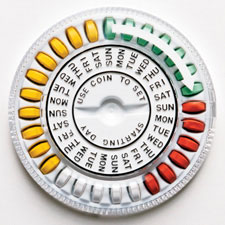 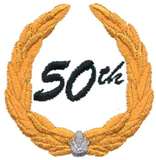 + 7!
Recent Published Reviews of Packaging Adherence Studies
Interventional tools to improve medication adherence: review of literature1
All 17 studies showed that reminder in any variation and reminder packaging have a positive impact on medication adherence and often also on clinical result.
Packaging interventions to increase medication adherence: systematic review and meta-analysis2
Data were synthesized across 22,858 subjects from 52 reports. Reviewers found that interventions were most effective when blister packs were used and delivered in pharmacies.
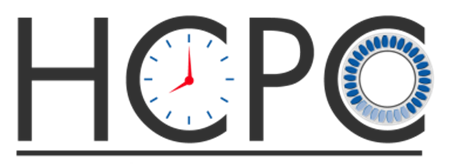 1Dovepress 14 September 2015 Volume 2015:9 Pages 1303—1314 
2Journal Current Medical Research and Opinion, Pages 145-160, Published online: 04 Nov 2014
Modulus, Inc. Hormone Replacement Therapy*(HRT)
Two groups of 50 women
Each given two prescriptions
Estrogen & Progesterone
Control group = amber vials, one for each Rx
Research group = compliance prompting blister card housing both medications
Results:
Control group compliance = 30%
Research group compliance = 82%

*	MATURITAS,September 1984, the International Journal for the Study of the Climacteric
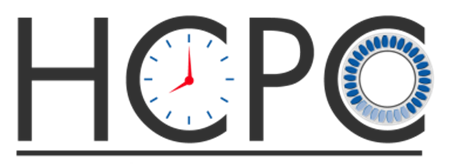 Unit Dose Packaging and Elderly Patient Compliance*
84 elderly patients
Research group = 45 using compliance-prompting blister packs
Control group = 39 using amber vials
Compliance rates at discharge
86.7%/Research v. 66.7%/Control
Compliance rates at 10 days
68.8%/Research v. 41.0%/Control
Compliance rates at one month
64.4%/Research v. 38.5%/Control
Compliance rates at three months
48.9%/Research v. 23.1%/Control

*	Unit-of-Use – Contemporary Issues Open Conference, Baltimore, Maryland, December 13-15, 1992
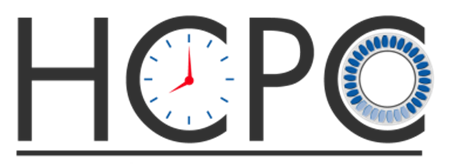 “Impact of Innovative Packaging on Adherence and Treatment Outcome in Elderly Patients with Hypertension”*
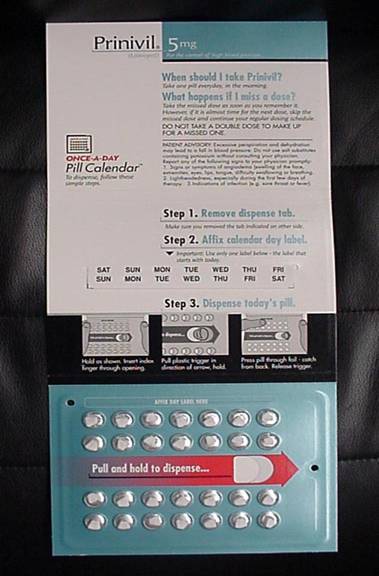 Conducted by Ohio State University 
88 adults, all 65+ years of age
All had BP reading of at least 140/90 
48 participants received Prinivil in blister packs with compliance-prompting features
40 received Prinivil in traditional pharmacy vials
All patients tracked for 12 months

*	Journal of the American Pharmacists Association, Jan/Feb 2008, 48:1 pp. 58-63
Ohio State University Study
Final results
Percent on-time refill
Control group = 66.1%
Study group = 80.4%
Change in blood pressure 
DBP/Control = 17% saw improvement
DBP/Study = 50% saw improvement
SBP/Control = 40% saw improvement
SBP/Study = 57% saw improvement
Conclusions:
Patients in the study group had better adherence as measured by:  1) Significantly more likely to refill prescriptions on time; and 2) Medication possession ratios significantly higher for study group (MRP = “proportion of days a patient has medication available to be taken”)
“At 12 months, a significantly greater proportion of patients in the study group had lower diastolic blood pressure (compared to baseline) than patients in the control group”
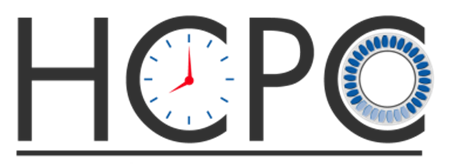 “Effect of Value-Added Utilities in Promoting Prescription Refill Compliance Among Patients with Hypertension”*
128 hypertensive patients monitored for one year
Interventions & compliance rates:
Control (no intervention) = 0.64 
Reminder card = 0.71
Compliance-prompting package = 0.75
Packaging & reminder = 0.87

*Current Therapeutic Research, Vol. 53, No. 3, March, 1993

Key take away: Multiple tools work better than any single tool
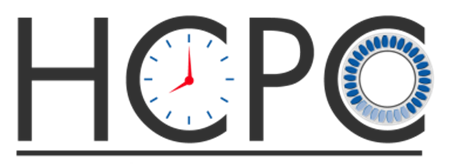 Novartis Diovan®HCT Study
Patients with reminder packaging had an 80% medication possession ratio vs. 73% for those using standard pharmacy packaging resulting in 13% higher proportion of days covered.
Patients using the Diovan HCT reminder pack refilled their prescriptions 4 days earlier on average 
This is a similar rate to the previous Ohio State study where 48% vs 20% had improvement in BP during the study.
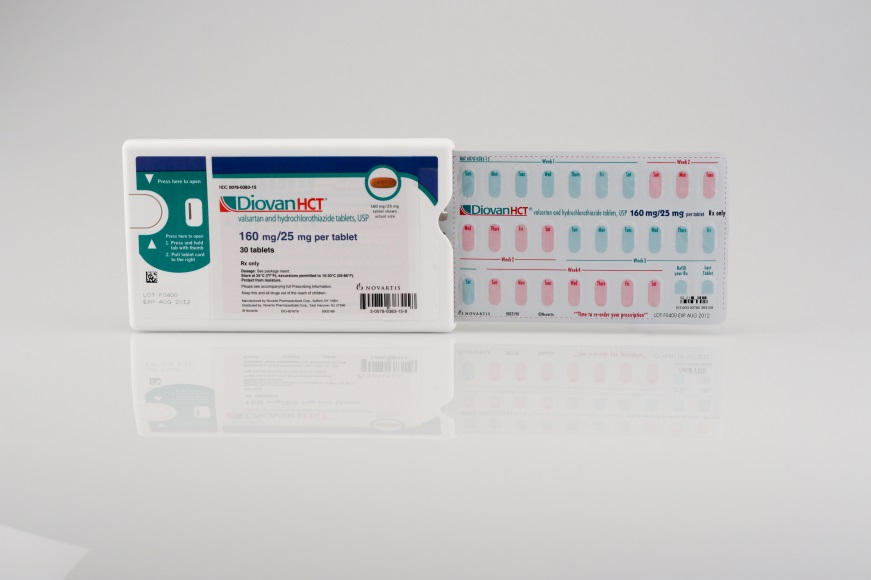 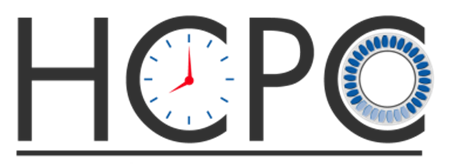 Real-world impact of reminder packaging on antihypertensive treatment adherence and persistence, Patient Preference and Adherence 2012:6
Recent VA Study on Compliance Packaging for Statins
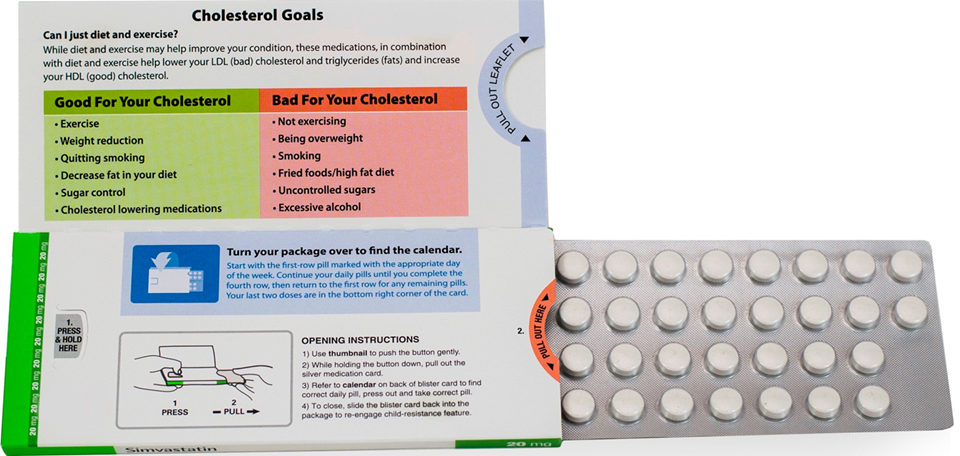 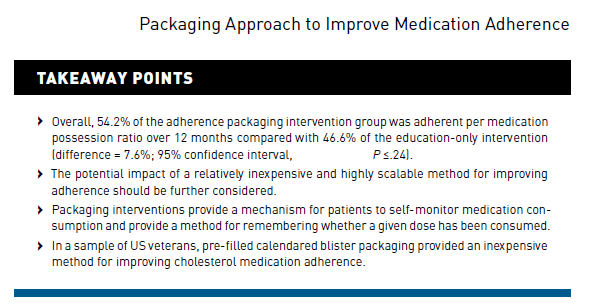 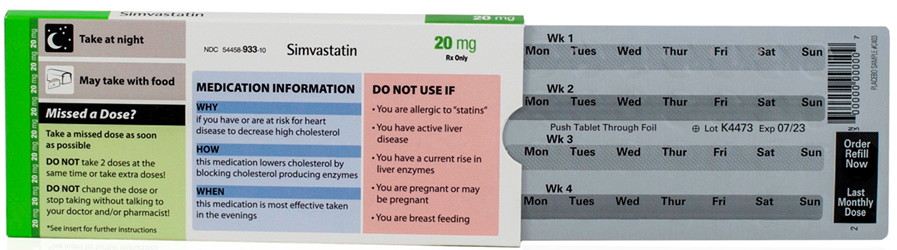 Evaluation of a Packaging Approach to Improve Cholesterol Medication Adherence, Am J Manag Care. 2017;23(9):e280-e286
Example: IMC
“With blister medication packages, you have a lot of real estate to work with in terms of the graphics and for us to hide the electronics,” he noted. “With medication packaging, the more sophisticated packaging surrounds the blister with cardboard, which is very suitable for printed electronics to detect each dose being taken from each package, as well as hiding traditional electronics in the structure. However, on our smart bottle caps, we have no opportunity to use printed electronics.”
The Med-ic® Electronic Compliance Monitor (ECM©) utilizes a CPU and attached printed sensor grid embedded in a medication blister package. The CPU records the time when a given tablet or capsule is expelled from its blister, and stores the data for later display and/or analysis. At the time of refilling the prescription or during a clinical trial follow-up visit, the patient's compliance data are downloaded to a PC via a CertiScan® RFID Reader, or downloaded using any NFC-enabled smart phone or tablet.
How can packaging features address the opioid epidemic?
Provide visibility of opioid use and abuse
Billboard messaging, educate about risks of addiction
Creating space for self-recording of dispense events for patient and caregiver
Couple with apps for tracking each dispense event
Digital recording of dispense events via NFC, RFID
Capture missing doses (pilferage in the pharmacy/home)
Contribute to pharmaceutical safety by impacting multiple areas of the supply chain
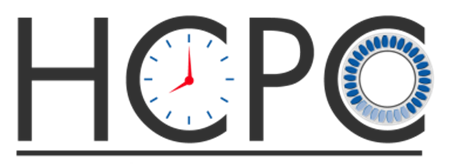 Conceptual Opioid Packaging
Typical chronic compliance packaging is geared toward maintaining regular dosing
In opioid scenario – we’re attempting to prevent unintentional overdosing
Simple package can have patient or caregiver record when doses are taken
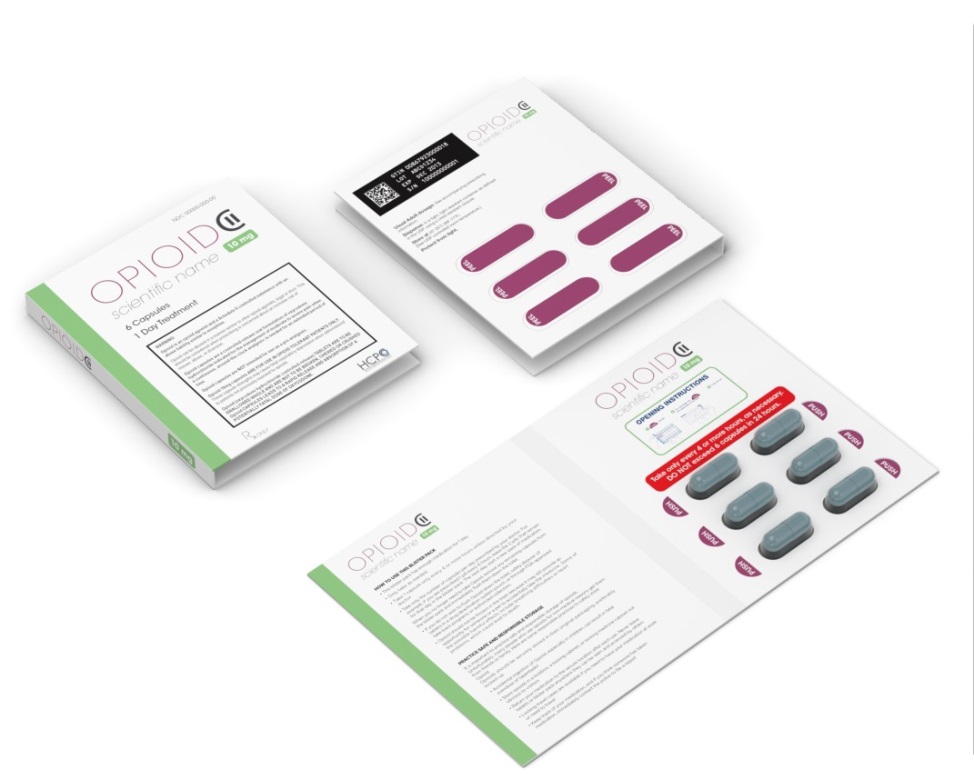 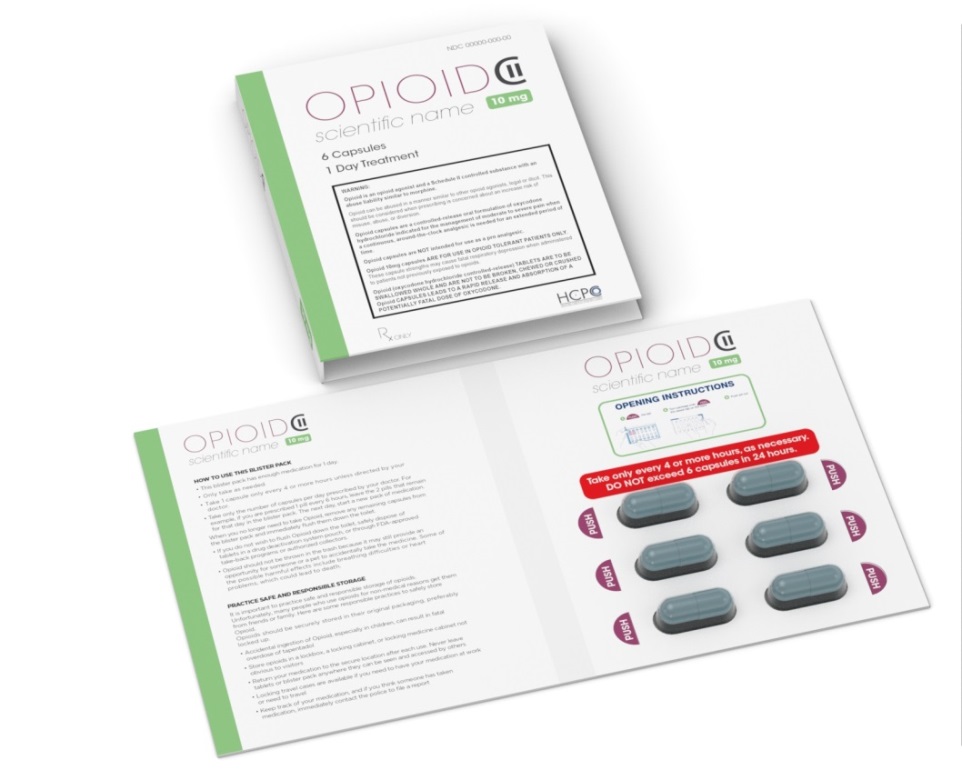 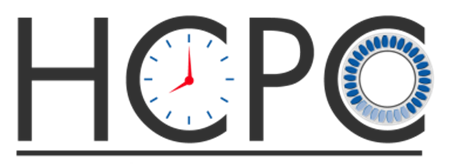 Packaging design compliments of HCPC Member, PCI Pharma Services
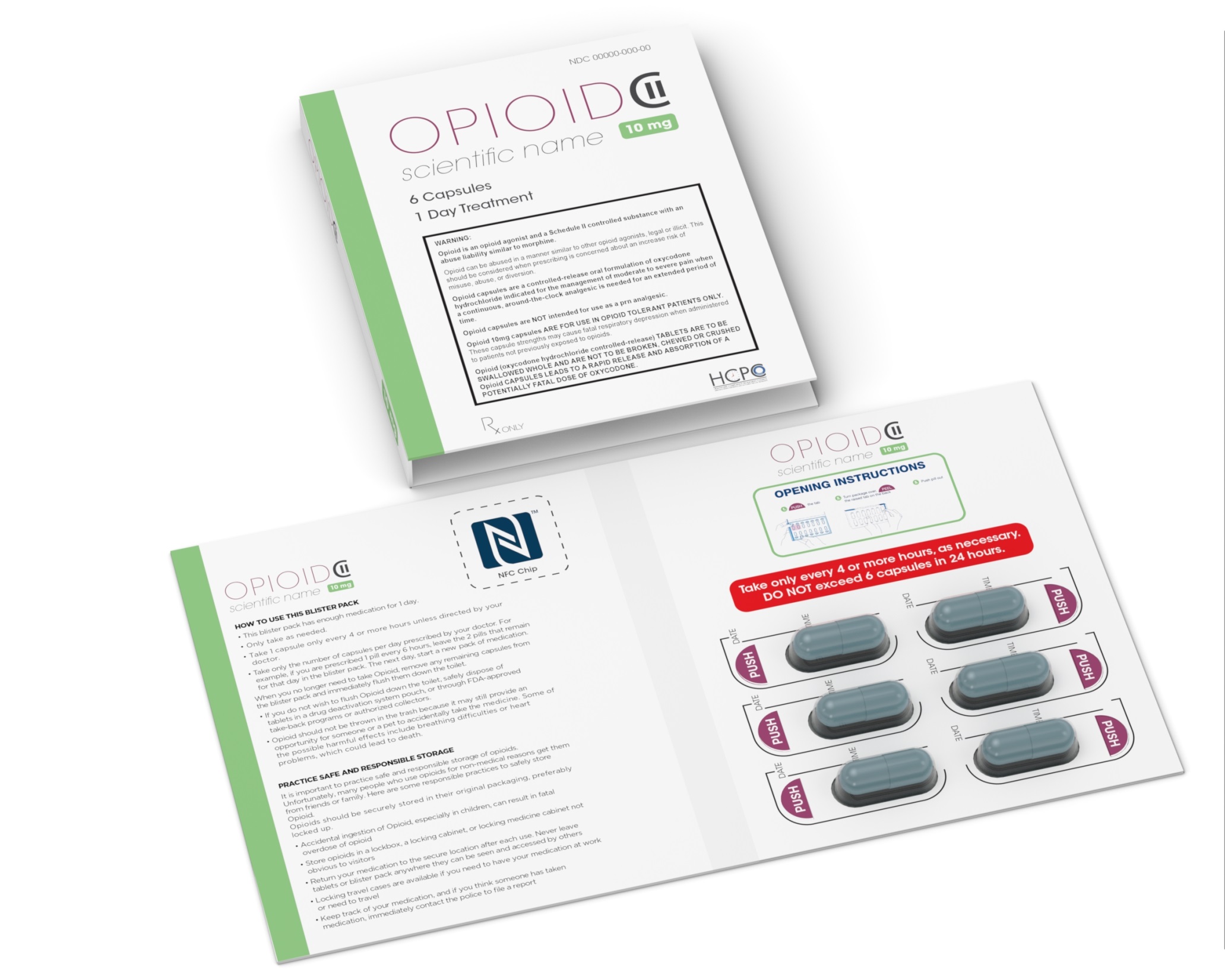 Theoretical Single or Multi-day blister for short acting opioid pain reliever
Simple option: Include space for recording doses taken
Include chip or NFC label to digitally record access and report back to pharmacist, physician
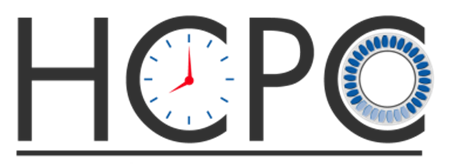 Beyond the Patient: Safe and Secure Supply Chain?
Safe delivery to the pharmacy, yes !












Safe delivery to the patient?
Safe storage by the patient?
Proper use by the patient?
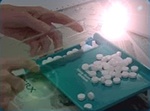 (*not an actual Walgreen’s truck!)
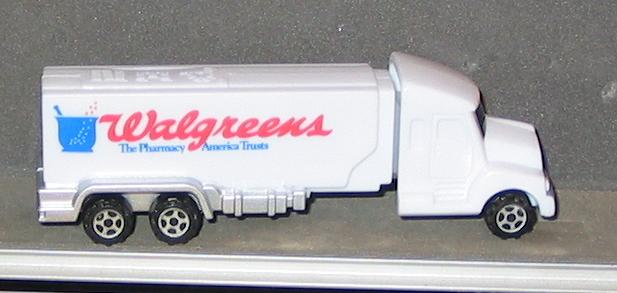 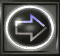 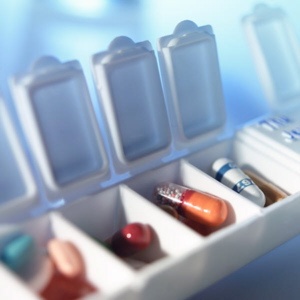 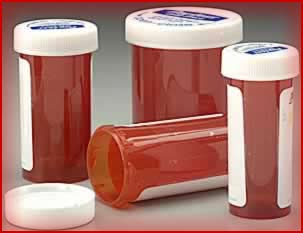 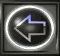 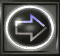 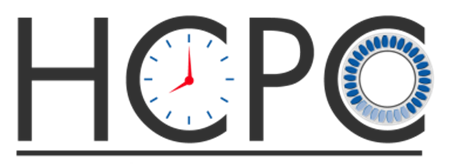 Questions?
Walter Berghahn
Executive Director
The Healthcare Compliance Packaging Council
Adjunct Professor, Rutgers, Pharmaceutical Packaging
603-520-7729
walterberghahn@yahoo.com
www.hcpconline.org
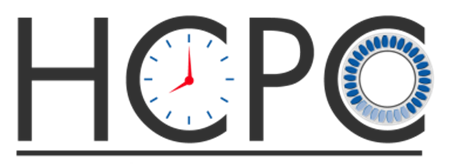